Agenda: Monday August 29, 2016
Warm Up
Voc. 3, 4
Thesis statements
PEA paragraphs
Project proposal



Random fact of the day: 
The human heart creates enough pressure when it pumps out to the body to squirt blood 30 feet.
Warm Up- 8/29
What does analysis mean?

Turn and talk- review closed and open thesis statements.
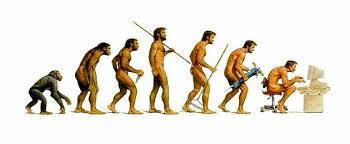 Vocabulary 1: Humans
Root: ANTHROPOS <G. “human being”, “man”
3. Anthropology – n- The scientific study of the origins, cultural development, and customs of human beings.
Fragments of a human skeleton found in the Iron Age cave led to important discoveries in anthropology. 

4. Misanthrope – n- A person who hates all people.
In Charles Dickens’s Great Expectations, Miss Havisham becomes a bitter misanthrope after being jilted on her wedding day.
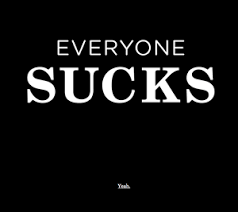 Thesis statements: the good, the bad, the ugly
With all the opportunities available for education, why do you think some students are still disinterested in learning?

Do you think that it is difficult to succeed in today’s world as a self-taught individual?

What does it take to overcome obstacles in today’s society?

Why do many believe in magic and divine forces?  In other words, what does the belief in magic do for individuals?
PEA paragraphs: Basics
Underline book titles when handwriting/ Italicize when typing

Yes, it’s a good idea to introduce the text and author in any type of literary writing

Quote Sandwiching - no floaters please! More on this to come.
PEA Paragraphs: Structure
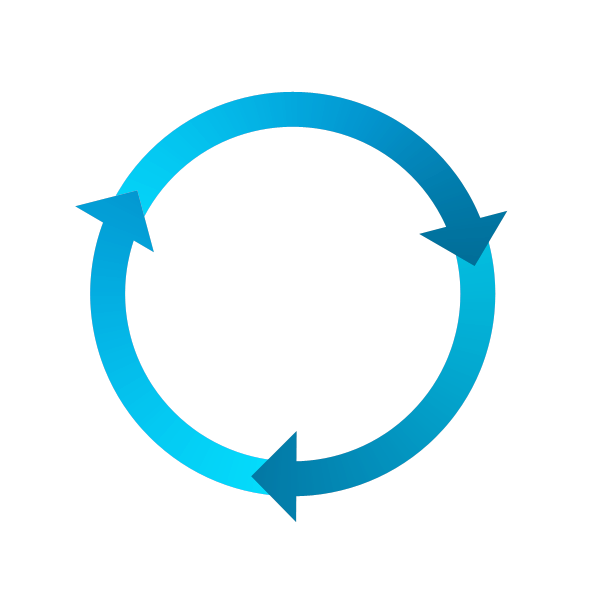 Point: Purpose of passage in regards to text as a whole
Analysis: Deep thinking. Breaks down evidence and connects to purpose
Evidence: Text that demonstrates techniques that help develop purpose
PEA Paragraphs: Purpose & Evidence
PURPOSE
Think about the purpose of this passage in regards to the overall text. ALWAYS think to yourself:
How is this important to the MEANING OF THE WORK AS A WHOLE?
Yes, we see the effects of famine...why is this important? SO WHAT?

EVIDENCE
What pieces of evidence support your purpose statement and include literary techniques that offer room for in depth analysis? Which quotations from the passage will allow you various interpretations that connect to your purpose? Choose wisely!
Citations:
“Blah blee bloo” (134). ← period follows citation; drop from quote
*Also, when only writing about one text and the author has already been introduced, you do NOT need the author last name in the citation.
PEA Paragraphs: Quotation Sandwiches
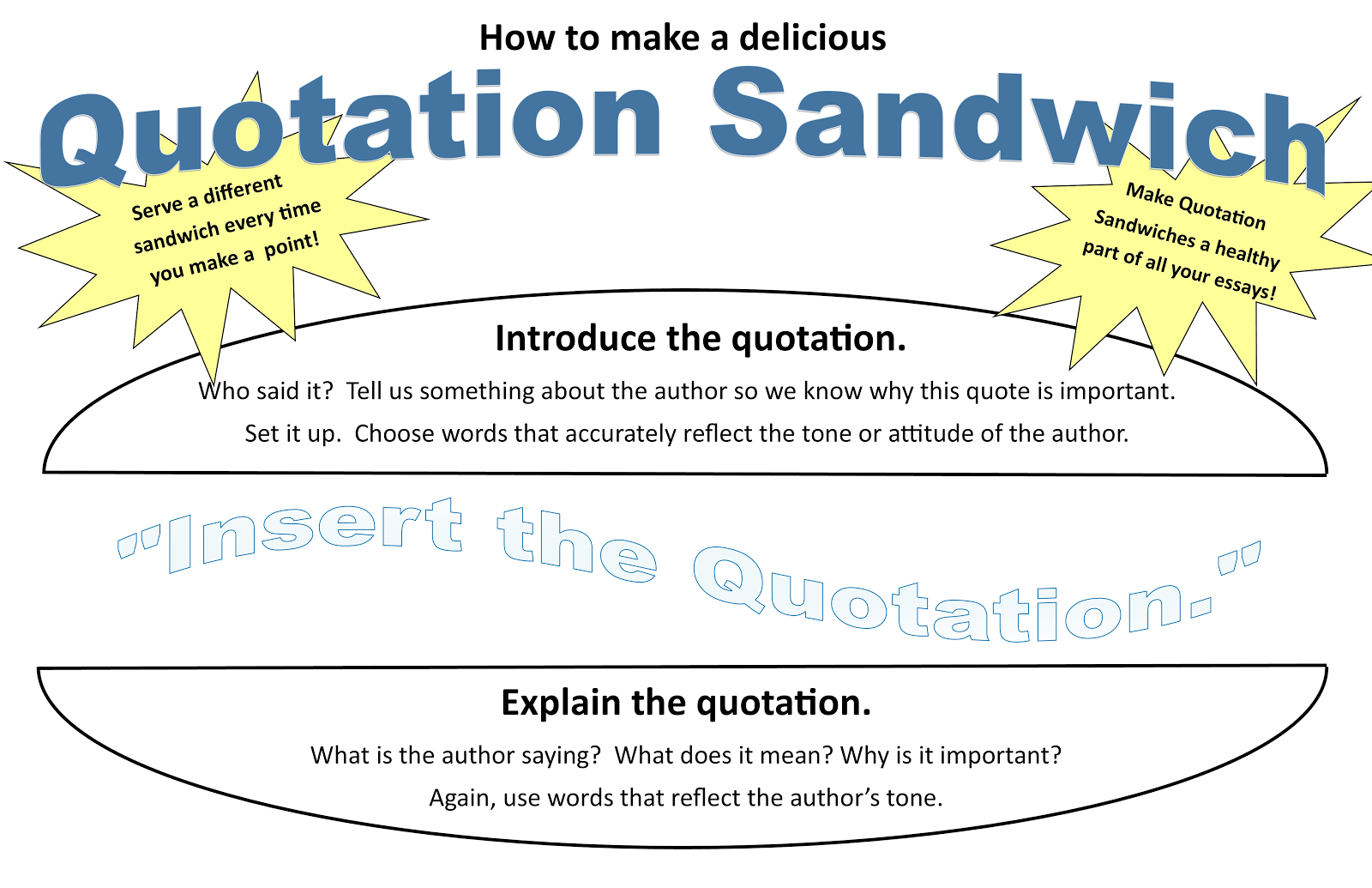 PEA paragraphs: Analysis- street name: The Struggle.
1. Break down the evidence you have included. This can include:
Showing multiple meanings of your evidence
Demonstrating the emotional effects and larger meanings of the language used within your evidence
Drawing connections between your evidence and other important aspects of the text 

2. Connecting these meanings/effects to the overall purpose of the text. You are not restating the purpose here. 

3. When wrapping it up, once again ask yourself: How can I connect these different pieces to the MEANING OF THE WORK AS A WHOLE?
Examples of Analysis
William announces that “Famine arrived in Malawi” (134).
What are some possible ways to analyze this evidence?


Personifies the issue they are facing
Famine as an entity adds a sense of impending doom
Creates a feeling of no escape
Famine personified becomes something concrete for William to fight against, adding to his motivation
Revised PEA
You will have until Friday to complete this. 

On the back or a separate sheet of paper, rewrite your PEA paragraph incorporating through analysis and connection to the text as a whole. 

You will turn in both paragraphs.
Project Proposal
Goal: Create a service proposal relating to education either in your immediate community, or a community abroad that is in need.

Method: Work with a group of 2-4 total people to brainstorm, decide, and plan.

Product: Create a typed proposal that uses a clear organizational strategy to outline the five components listed below. Your product should look professional and fully detail the ideas you and your group come up with.

1. NEED: Establish the need and desire for the project: How do you know this project is needed? How will the residents of your focus community use the services provided? 
2. OBJECTIVES: Define the desired outcomes with specific, measurable objectives: What do you want to accomplish, and how will you measure whether the project has indeed addressed the problem?
3. METHODS: Describe the methods you will use to achieve these objectives: What will you actually do in order to meet the objectives? 
4. SUCCESS EVALUATION: Determine how you will evaluate the success of the project: How will you know whether the desired objectives have been reached? For example, will you be surveying constituents, or tracking the numbers of individuals using a particular service?
5. PROJECT FUTURE: Describe the future of project: When the resources from this project is used up, how will the project continue? Is it a project that will require a continuous influx of resources, or will it somehow become self-sustaining?
Agenda: Wednesday August 30, 2016
Warm Up
Voc. 5, 6
Literary merit passage
William interviews
Project proposal



Random fact of the day: 
“Facebook Addiction Disorder” is a mental disorder identified by Psychologists.
Warm Up- 8/31
What moves you?
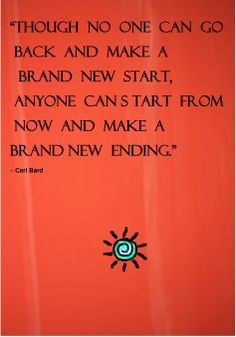 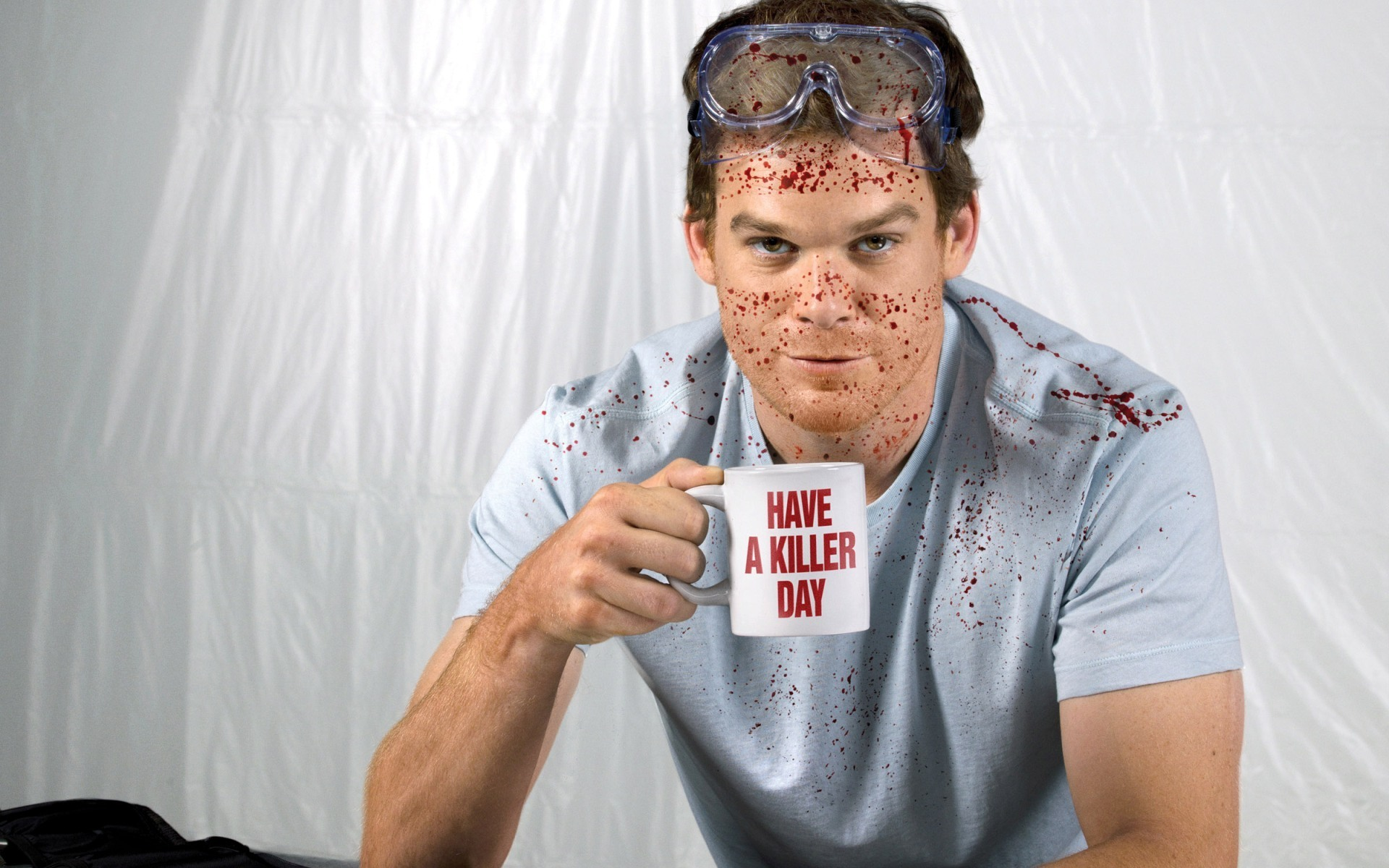 Vocabulary 1: Humans
Root: HOMI-, HOMIN <L. “human being”
5. Homicide –n- The killing of one person by another; a person who kills another.
In Arsenic and Old Lace, two elderly sisters commit homicide by  putting arsenic in elderberry wine. 

Root: VIR <L. “man”
6. Virile – adj- Having certain characteristics traditionally associated with masculinity; physical strength, vitality, and assertiveness.
The main characters of Ernest Hemingway’s novels are often virile men who risk danger in war or sport.
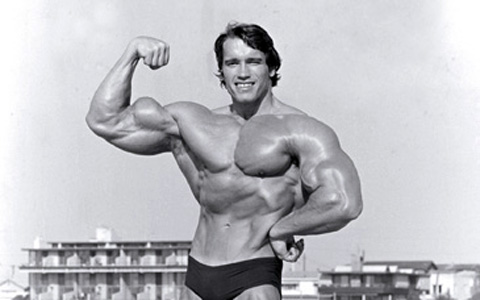 William and Jon Stewart
Interview with Jon Stewart
As you watch, think about:
What questions YOU would ask William, given the chance.
What else you learn about William and his accomplishment through the mode of live interview vs. reading his memoir?
Service Project Proposal
Service Project Proposal ideas: 
Learn through public education- i.e. students in Minnesota focused on preventing West Nile disease through public education

Build empathy – see the world through another perspective- i.e. trade places with a teacher/student/ administrator/coach for a day; 

Building communities – a city story map to explore diversity 

Homelessness and education, supplies, textbooks, novels, tutoring, big student/little student ( play on big brother/little brother) 


You have the rest of class to work on this. 

Friday we will take the MAP test- after this you will have the opportunity to work in your groups. The typed up proposal will be submitted through Turnitin.com no later than Wednesday 8/7 – details on this website Friday.
Agenda: Friday September 2, 2016
Turnitin.com
MAP testing
Project proposal




Random fact of the day: